就労移行等連携調整事業について
令和６年度 第２回 大阪府障がい者自立支援協議会就労支援部会
福祉部障がい福祉室自立支援課
資料１
「一般就労・定着に向けた支援力向上研修」の実施
目的：実務経験のある支援者（職場適応援助者養成研修修了相当）に対し、さらなる支援力の向上を図る。
実施内容（実績）
受講者の声（受講後アンケートより）
就労アセスメントの重要性を再認識した。

地域連携に関しては理想的ではあるが、現実とのギャップも少し感じた。

就労系サービスを担う者として、改めて就労系各サービスの内容、対象者といったところを見直し、来たるべき就労選択支援事業に向けて、地域が面として機能し、本人により良い選択がなされるよう、準備を進めていきたい。

モデル事業で見えたことが聞けて良かった。 就労選択支援事業が始まる前に、地域の資源を把握することや、関係機関それぞれが就労選択支援に思うことなど、取り組みやすくするための話し合いが必要だと思った。

就労支援や定着支援の取り組みについて、他事業所の事例が聞けて参考になった。

同じ就労関係でも、種別が異なれば立場は様々であるため、色々な意見が聞けて良かった。
就労移行等連携調整事業について
令和６年度 第２回 大阪府障がい者自立支援協議会就労支援部会
福祉部障がい福祉室自立支援課
目的
【参考：第７期障がい福祉計画】　※いずれもR8目標

福祉施設からの一般就労への移行者数：3,142人（R3実績の1.28倍）
利用終了者に占める一般就労へ移行した者の割合が５割以上の就労移行支援事業所：６割
就労定着支援事業の利用者数：1,781人（R3実績の1.41倍）
就労定着支援事業所の利用終了後の一定期間における就労定着率が７割以上となる就労定着支援事業所の割合：２割５分
福祉施設からの一般就労への移行及び就労定着の促進のため、就労選択支援の効果的な実施をめざす。
課題
就労選択支援の実施者をはじめ、関係機関が就労選択支援の目的や意味を十分に理解する必要がある。
地域の実情に応じて、持続可能性のある、より有機的な多機関連携体制の在り方を検討し、構築する必要がある。
実施内容
１．就労選択支援の理解を深めるための研修
　就労選択支援が創設された経緯、目的、サービスの流れ等、制度の理解を深めるための研修動画を配信する。
受講対象者：関係機関すべて（市町村、計画相談支援事業所、障がい福祉サービス事業所、障害者就業・生活支援センター、支援学校等教育機関、医療機関、ハローワーク、障害者職業センター、企業等）
方法：動画配信

２．就労選択支援のモデル実施
　府内の都市部及び地方において就労選択支援を試行的に実施
　作業場面等を活用した状況把握（アセスメント）や、多機関連携によるケース会議を開催し支援を行う場合のノウハウや課題等を把握・分析する。

３．モデル実施の報告会
　上記２の実施者や関係者から、モデル実施を通じて得られた効果や課題を講義形式で報告する。府域全体への横展開を図る。

【実施スケジュール（イメージ）】
就労移行等連携調整事業について
令和６年度 第２回 大阪府障がい者自立支援協議会就労支援部会
福祉部障がい福祉室自立支援課
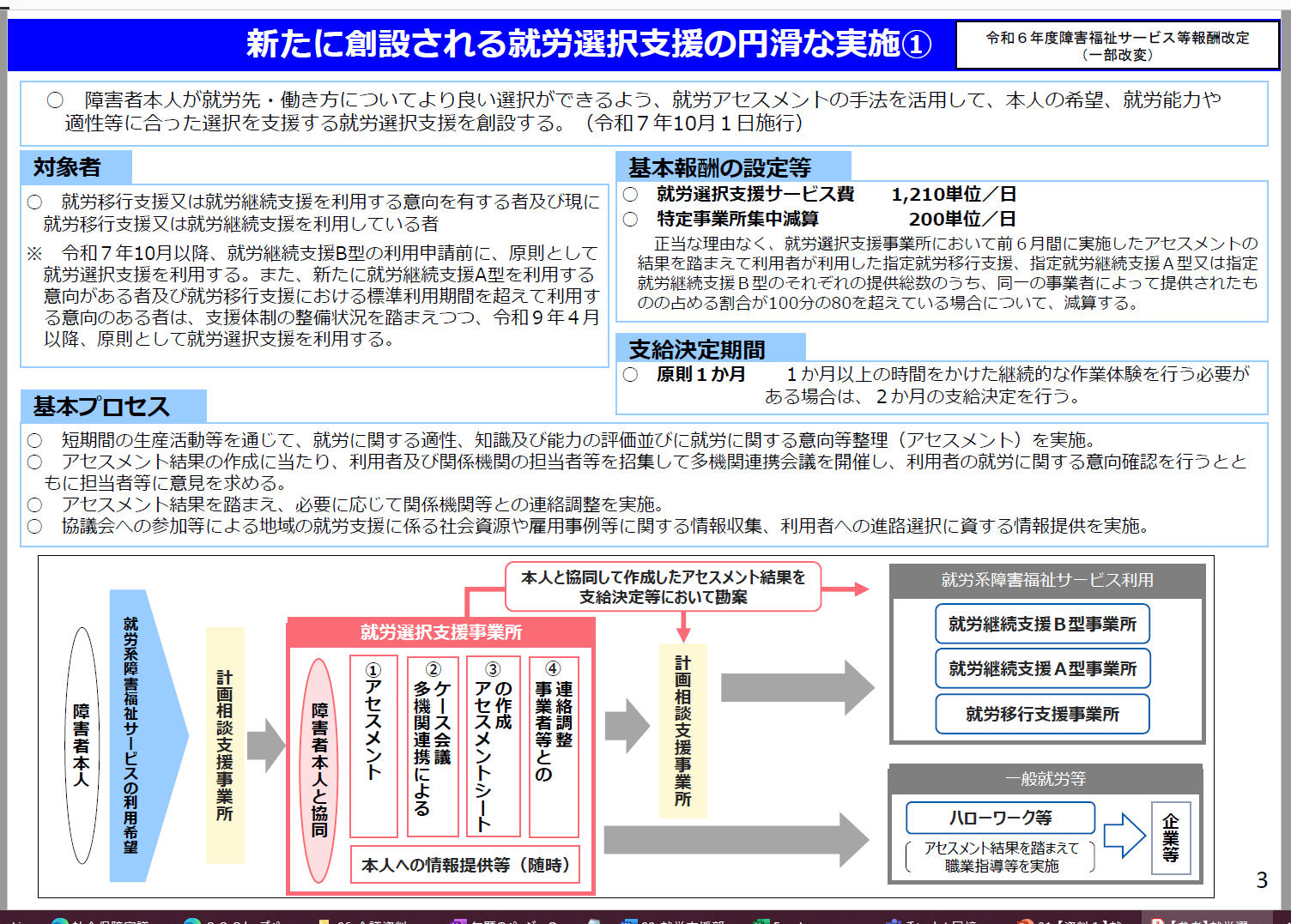 参考
令和７年１月３０日　厚生労働省　社会保障審議会障害者部会（第145回）　資料
就労移行等連携調整事業について
令和６年度 第２回 大阪府障がい者自立支援協議会就労支援部会
福祉部障がい福祉室自立支援課
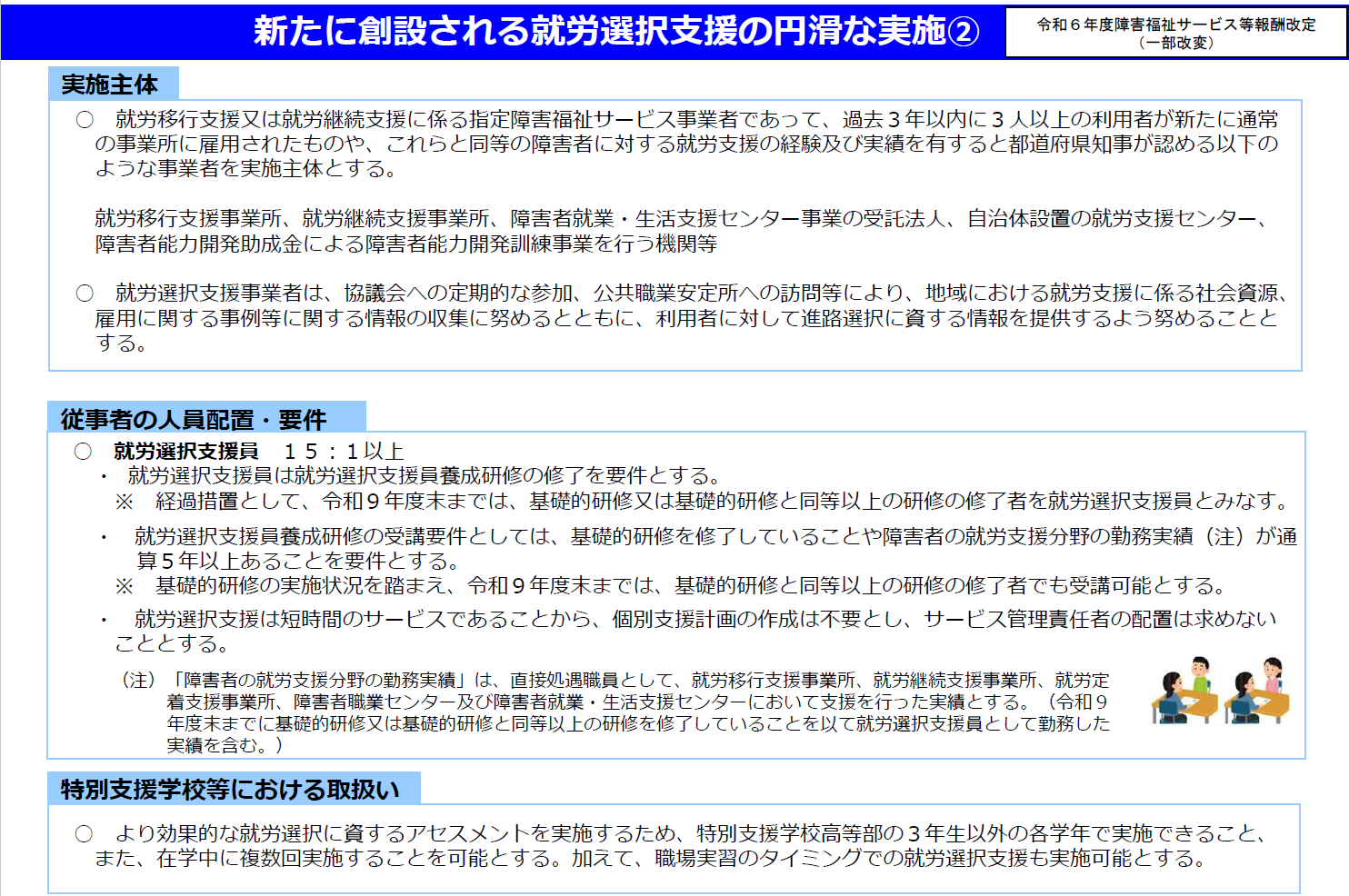 参考
令和７年１月３０日　厚生労働省　社会保障審議会障害者部会（第145回）　資料
就労移行等連携調整事業について
令和６年度 第２回 大阪府障がい者自立支援協議会就労支援部会
福祉部障がい福祉室自立支援課
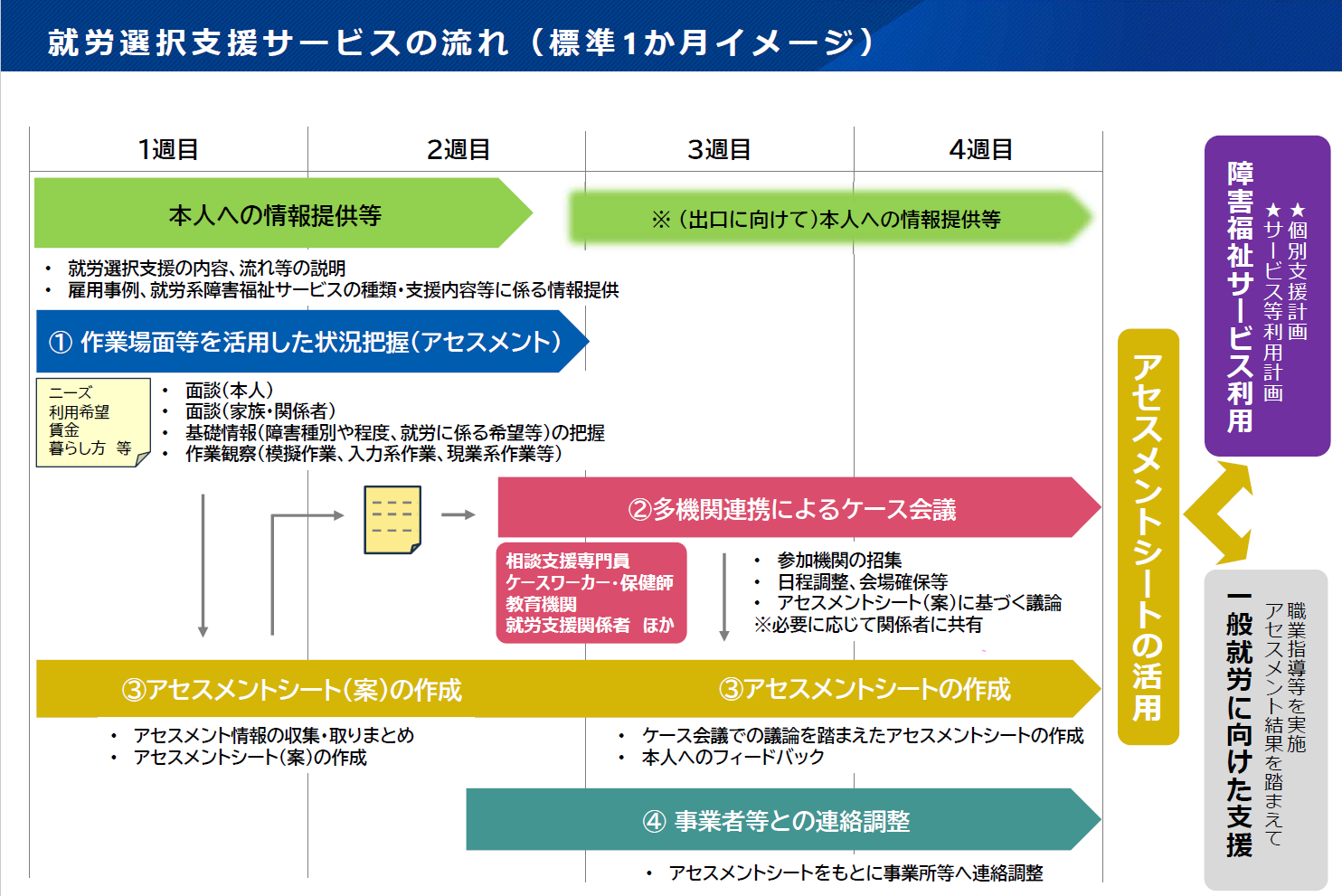 参考
令和７年１月３０日　厚生労働省　社会保障審議会障害者部会（第145回）　資料